Автор:Костина Любовь Викторовнаучитель русского языка и литературы высшей категории МБОУ Школы №77 г.о. Самара
Урок освоения новых знаний 
6 класс
разработан по Технологии деятельностного метода обучения

Тема: Правописание …з, …с на конце приставок
1.	МОТИВАЦИЯ К УЧЕБНОЙ ДЕЯТЕЛЬНОСТИ
1.	Мотивация к учебной деятельности- Здравствуйте, ребята. Садитесь.- Посмотрите, кто сегодня пришёл к нам в гости на урок? Назовите, пожалуйста, этих героев и мультфильмы, в которых они живут.(Буратино из мультфильма «Приключение Буратино» и Вовка из мультфильма «Вовка в тридевятом царстве»)- Совершенно правильно, ребята, молодцы!- Ответьте на вопрос: как поначалу эти мальчишки относились к учёбе?(Учиться они не хотели, бездельничали, хотели, чтобы всё получалось само собой)
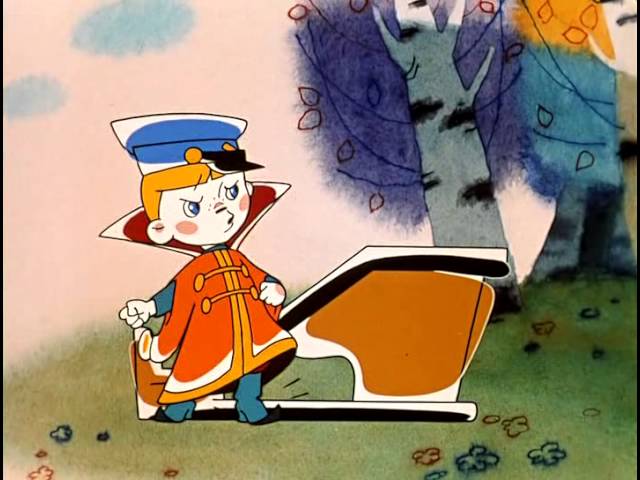 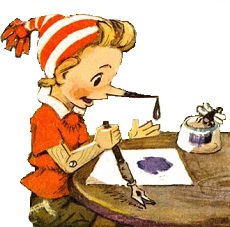 1.	Мотивация к учебной деятельности - А давайте вспомним, к чему привело их нежелание учиться?
(Буратино познакомился с мошенниками Котом Базилио и лисой Алисой и попал в Страну Дураков, А Вовка оказался голодным, так как ничего не умел делать)
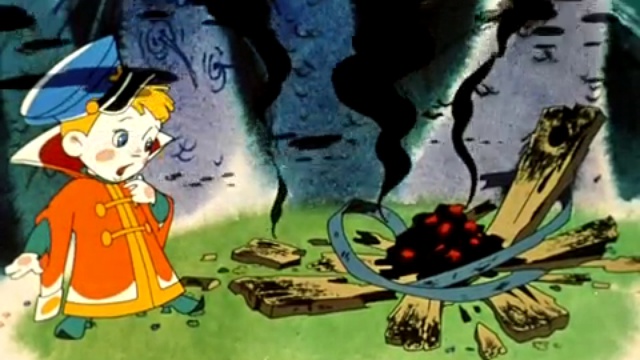 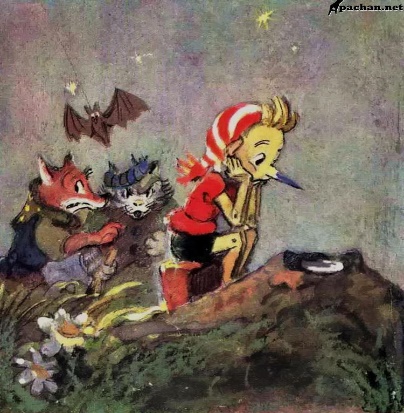 1.	Мотивация к учебной деятельности- Поняли ли наши герои свою ошибку и исправились ли?
(Да, Буратино и Вовка поняли свою ошибку и исправились)
- И как они были вознаграждены?
(Буратино приобрёл много друзей и порадовал папу Карло, а Вовка сделал своими руками корыто для старухи из «Золотой рыбки» и полюбил чтение)
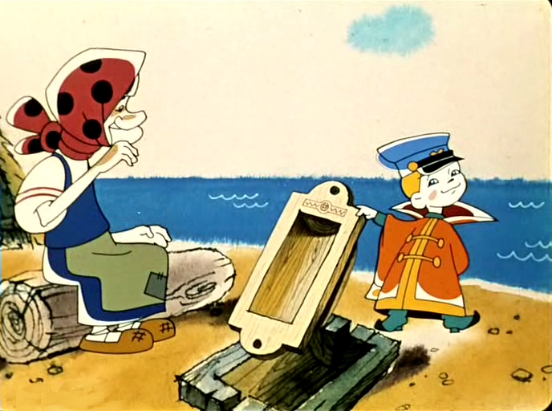 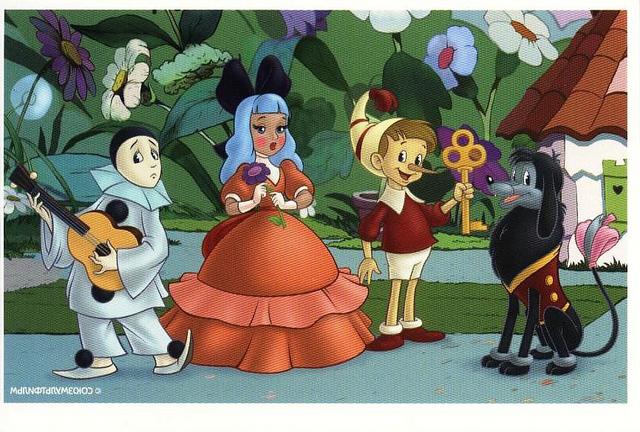 1.	Мотивация к учебной деятельности.- Прочтите эти русские народные пословицы. Какая из них к какому герою подходит?
- Ребята, а вы хотите иметь настоящих друзей и быть умелыми?
(Да!!!)
- А что для этого надо делать?
(Хорошо учиться)
-А вы можете постараться хорошо учиться?
(Да!)
- Тогда в добрый путь, к получению новых знаний!
Ученье — 
путь к уменью
Учение и труд 
к счастью ведут
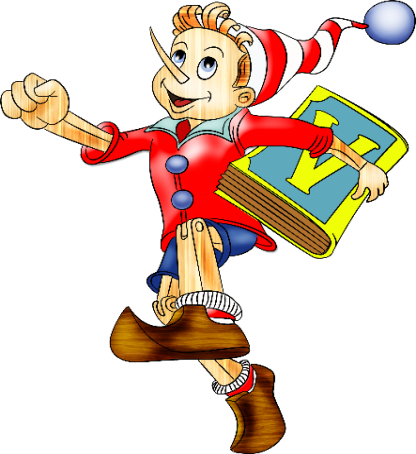 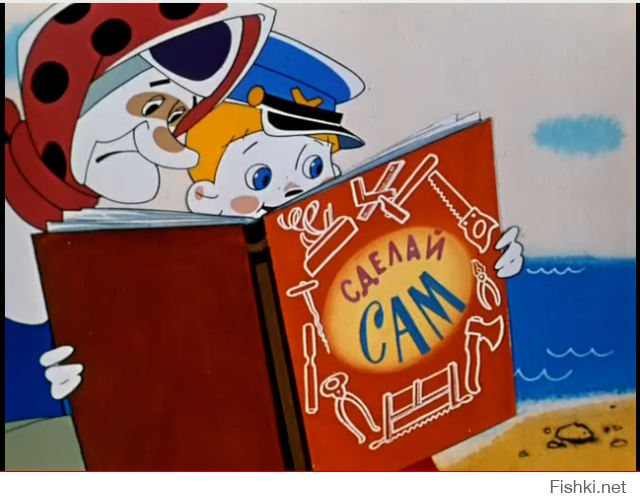 2.	Актуализация знаний и фиксация затруднения в пробном учебном действии.
2.	Актуализация знаний и фиксация затруднения в пробном учебном действии

− С чего обычно вы начинаете свою работу? 
(С повторения)
− А для чего вы повторяете ту или иную тему? 
(Темы, которые мы повторяем в начале урока, связаны с новой темой, и это помогает нам открыть знание самостоятельно)
- Давайте вспомним, что такое «Фонетика»
(«Фонетика» - это раздел науки о языке, который изучает звуки речи)
- Вспомните предложения, которые помогли нам запомнить все глухие и все звонкие согласные
2.	Актуализация знаний и фиксация затруднения в пробном учебном действии

- Давайте вспомним, что такое «Морфемика»
(Морфемика – это раздел науки о языке, который изучает морфемы – наименьшие значимые части слова)
- Вспомним, какие значимые части слова мы знаем?
(Окончание, корень, приставка, суффикс)
- Как правильно определить, что орфограмма находится именно в приставке
(Надо подобрать однокоренное слово без приставки или с другой приставкой) 
- Что такое однокоренные слова?
(Однокоренные слова это слова с одинаковым корнем, близкие по лексическому значению) 
- Назовите способ подбора однокоренного слова
(Подберём к исходному слову слово другой части речи, близкое по лексическому значению, с тем же корнем) 
- Что такое приставка?
(Приставка – это значимая часть слова, средство для образования новых слов)
2.	Актуализация знаний и фиксация затруднения в пробном учебном действии

Упражнение №1 – будем выполнять письменно по вариантам
- Сформулируйте задание к этому упражнению
(Определить в какой морфеме орфограмма, выбрать правильную букву, записать слово, выделить морфему)
2.	Актуализация знаний и фиксация затруднения в пробном учебном действии
- Поменяйтесь листочками, приготовьте зелёные ручки. Каким образом мы можем проверить данные слова?
(По составленному на предыдущем уроке эталону)
Орфограммы в приставках
2.	Актуализация знаний и фиксация затруднения в пробном учебном действии
− Что вы сейчас повторили?
(Глухие и звонкие согласные, части слова, что такое приставка, способ подбора однокоренного слова,  правописание русских неизменяемых приставок)
− Как вы думаете, что вы должны выполнить дальше? 
(Задание на пробное действие)
Упражнение № 2 
– на доске
- Сформулируйте своё пробное задание
(Вставить пропущенные буквы в приставки данных слов)
Какие буквы вы можете вставить?
(Либо з, либо с)
- Кто испытал трудности при его выполнении?
(…..)
- Как вы думаете, почему?
(У нас нет эталона на данную орфограмму)
3.  Выявление места и причины затруднения
Выявление места и причины затруднения

− Какое задание вы должны были выполнить? 
(Мы должны были определить, какие буквы пишутся в приставках данных слов)
− В чем ваше затруднение? 
(В выборе правильной буквы з или с)
− Почему вы испытали затруднение? 
(Мы не знаем правила написания з – с на конце приставок)
− Что вы будете делать дальше? 
(Построим проект выхода из затруднения.)
4.  Построение проекта выхода из затруднения
Построение проекта выхода из затруднения

- Исходя из вышесказанного, ответьте: какова цель вашей деятельности?
(Узнать правила написания з – с на конце приставок)
- Раз вы смогли правильно поставили цель урока, значит, вы сможете сформулировать тему нашего сегодняшнего урока. Итак, тема нашего урока…
(Правило написания букв з – с на конце приставок)
- Что из этапа повторения поможет вам в достижении цели?
(Мы предполагаем, что это знание того, что такое приставка, какие звуки являются глухими, а какие звонкими. Умение правильно находить приставку)
- Составим план ваших действий. Как вы думаете, что будет первым шагом?
Определить, от чего зависит написание з – с на конце приставки
Создать эталон
Сделать вывод
Молодцы, ребята! Вы хорошо справились с заданием
5. Реализация построенного проекта
5. Реализация построенного проекта

- Дальнейшую работу вы будете делать в малых группах (по 4 человека). Но перед этим вспомним, как подчёркивается орфограмма
(одной чертой)	
А условие выбора орфограммы
(двумя чертами) 
 
Упражнение № 3
- Вернёмся к словам из пробного задания. (Раздаются листочки со словами)
В этих словах графически уже обозначена орфограмма
Согласный после приставки
звонкий
глухой
5. Реализация построенного проекта

- Согласно вашему плану постарайтесь определить от чего зависит написание з – с на конце приставки в данных словах. (В слабых классах можно задавать наводящие вопросы)
(з пишется перед звонкими согласными, с – перед глухими)
- Теперь творческое задание для каждой группы. Составьте алгоритм данного правила.
Да
Да
на конце приставки пишу З
на конце приставки пишу С
Согласный после приставки
звонкий
глухой
5. Реализация построенного проекта.
- Вставьте алгоритм в ваш эталон
Да
Да
на конце приставки пишу З
на конце приставки пишу С
6. Первичное закрепление во внешней речи
6. Первичное закрепление во внешней речи
 
- Научиться применять правило написания з – с на конце приставки вам поможет следующее упражнение. Сформулируйте задание 
(Объяснить, почему з или с пишется в приставке, используя построенный алгоритм) 
- Первые 5 слов кто-то из вас прокомментирует вслух всему классу. Оставшиеся 6 слов вы прокомментируете друг другу в паре.
Упражнение №4
6. Первичное закрепление во внешней речи

Упражнение № 5 – повышенной сложности
Выберите слово, в котором   правописание   приставки   определяется   правилом:   «Если   после приставки следует глухой согласный, то на конце её пишется буква С»? Объясните свой выбор.
1) раскрыл	
2) сжал	   
3) разлил	 
4) ссорился
7. Самостоятельная работа с самопроверкой по эталону
7. САМОСТОЯТЕЛЬНАЯ РАБОТА С САМОПРОВЕРКОЙ ПО ЭТАЛОНУ
Как вы думаете, как проверить, научились вы применять новое правило или нет? 
(Надо выполнить самостоятельную работу и сопоставить ее с эталоном для самопроверки)
Как вы думаете, какое задание можно составить к данному упражнению?
(Распределить слова по столбикам. В первый столбик записать слова с приставкой, оканчивающейся на …с, во второй – на …з. Графически обозначить орфограмму)
Эталон
7. САМОСТОЯТЕЛЬНАЯ РАБОТА С САМОПРОВЕРКОЙ ПО ЭТАЛОНУ.

- При выполнении этого задания у кого-нибудь возникло затруднение? Если да, то как вы думаете, почему?
- У кого задание не вызвало затруднений?
- Вы все молодцы!
8. Включение в систему знаний и повторение
8. Включение в систему знаний и повторение

- Скажите, ребята, с какой целью на уроках освоения новых знаний мы обращаем к повторению пройденного материала
(Повторение пройденного помогает нам в изучении новой темы. Повторение служит «инструментом», с помощью которого мы постигаем новый материал)
- Что же нам необходимо сделать, чтобы полученные сегодня знания заняли своё место в шкатулке повторения?
(Необходимо выполнить упражнение, в котором будут задания на новую тему и на ранее пройденные)
8. Включение в систему знаний и повторение

- Поработаем у доски, но прежде придумайте задания к данному упражнению
Упражнение № 6 
1)Н…ступила ос…нь. 2)Саша и Таня после уроков п…б…жали (в)лес. 3)Вчера шел дож…ь. 4)Бабушка ск…зала, что в лесу будет много грибо…. 5)Дети разбежались по опушк… и стали искать грибы. 
(Докажем, что это текст
Вставим пропущенные буквы, объясним орфограммы
Выпишем слово с приставкой, в котором правописание приставки зависит от последующего звонкого согласного звука.)
9. Рефлексия учебной деятельности
9. Рефлексия учебной деятельности
- Что нового вы узнали на занятии
(Мы узнали, что кроме русских и иноязычных неизменяемых приставок в русском языке есть приставки, написание которых зависит от последующего согласного)
- Какие «инструменты» из повторения нам понадобились для изучения новой темы
(…)
С какими затруднениями мы столкнулись?
(…)
-Вспомните цель нашего урока
(Узнать, когда на конце приставок пишется буква с, а когда з)
-Перед вами два слова
В…БЕЖАТЬ
В…ПОРХНУТЬ
- Посмотрите и ответьте себе на вопрос: какую букву я напишу и почему?
9. Рефлексия учебной деятельности.

У вас на партах лежат цветные лепесточки ромашки. Подумайте и решите для себя, какое утверждение вам близко.
-А теперь каждый ряд сложит свою ромашку, и я посмотрю, как вы сегодня потрудились.
9. Рефлексия учебной деятельности.

-Домашнее задание:

Напишите сочинение – миниатюру «История о том, как встретились русские неизменяемые приставки с приставками на …з, …с»